ALoFT PCAWG Slides
Background / Stats
ALoFT classifies LOF mutations as dominant/recessive/tolerant.
Poor applicability to cancer, so assume 2 functional classes: [dominant, recessive] and [tolerant]
Total samples with at least 1 LOF event = 2270
Total LOF events is 28426
390 samples have only a single LOF event
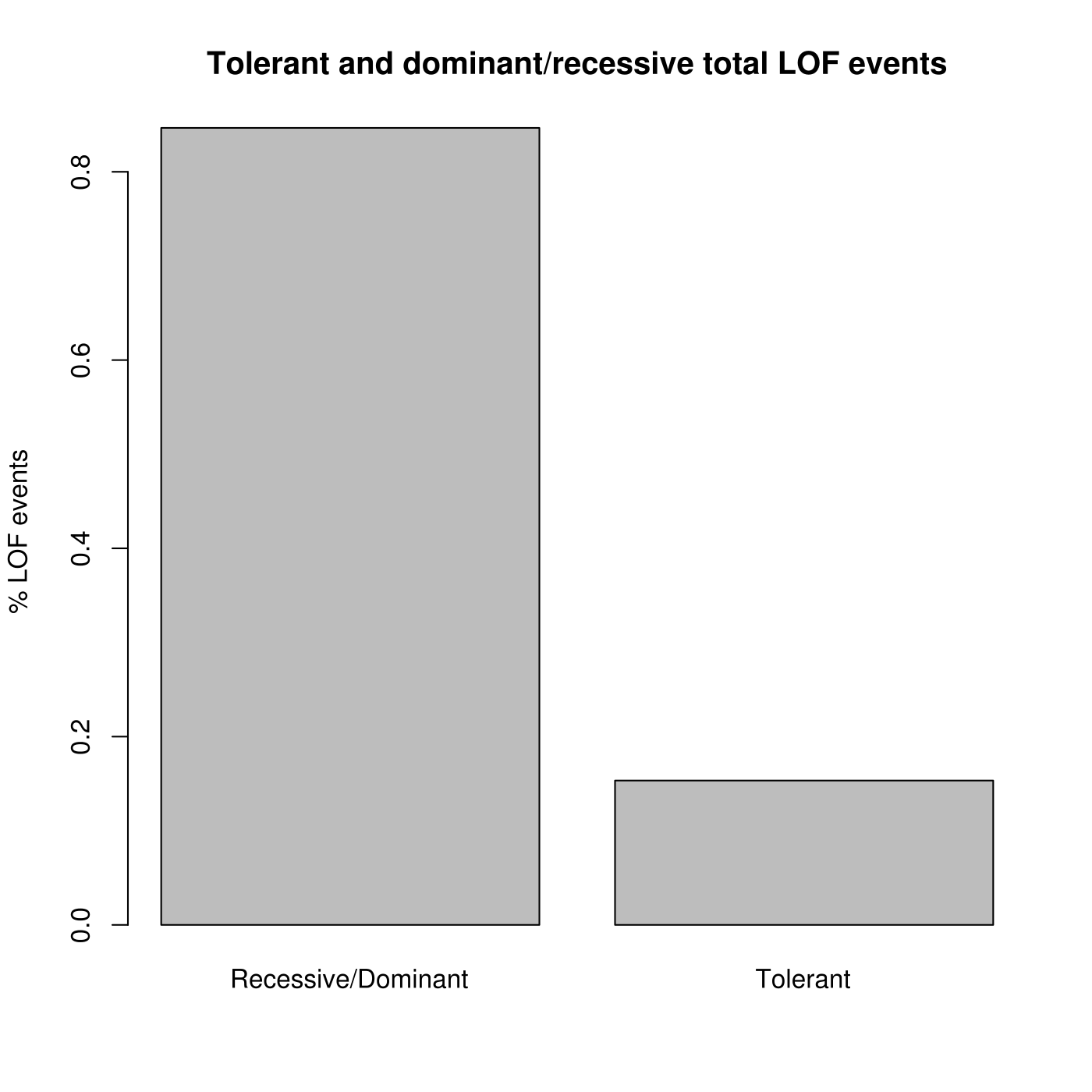 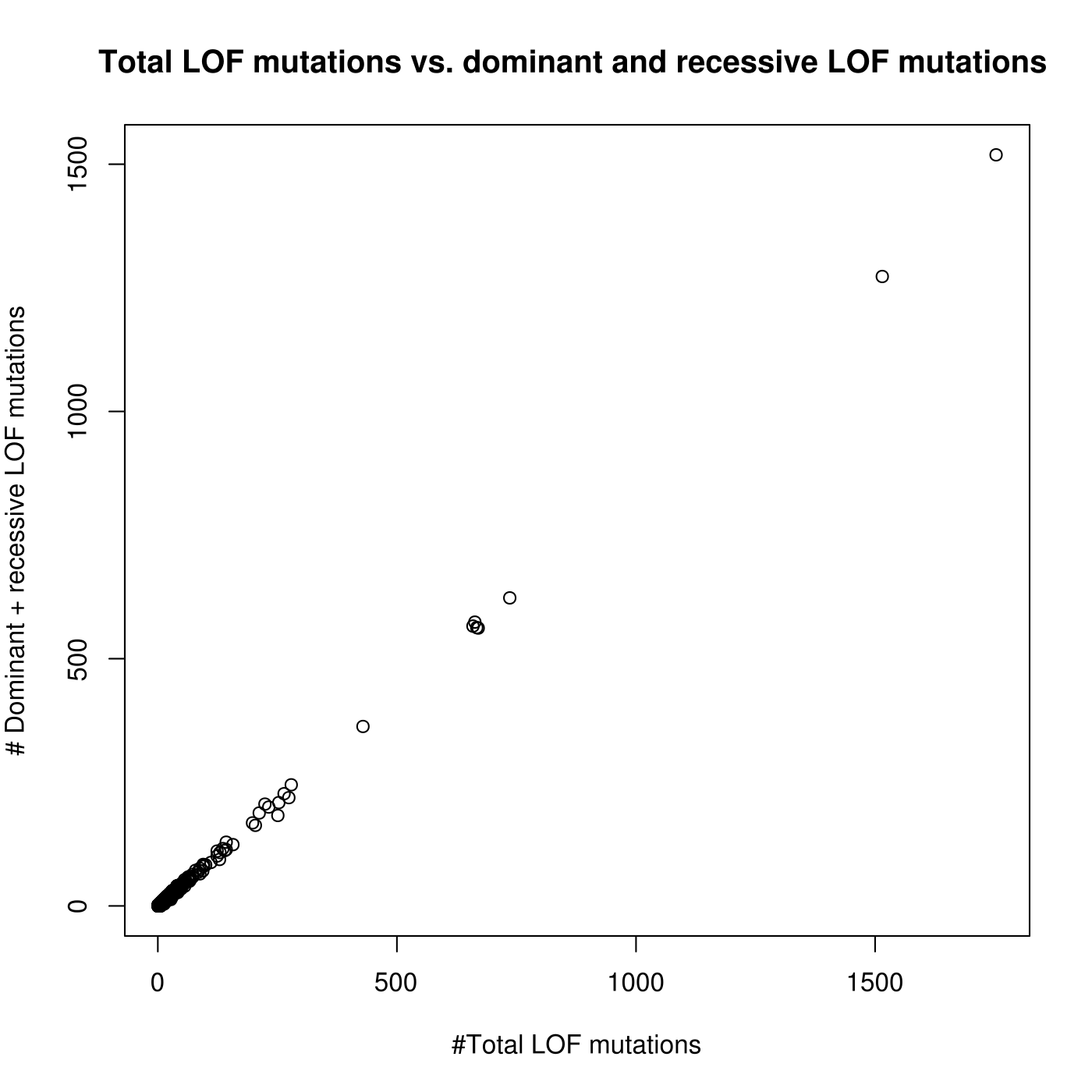 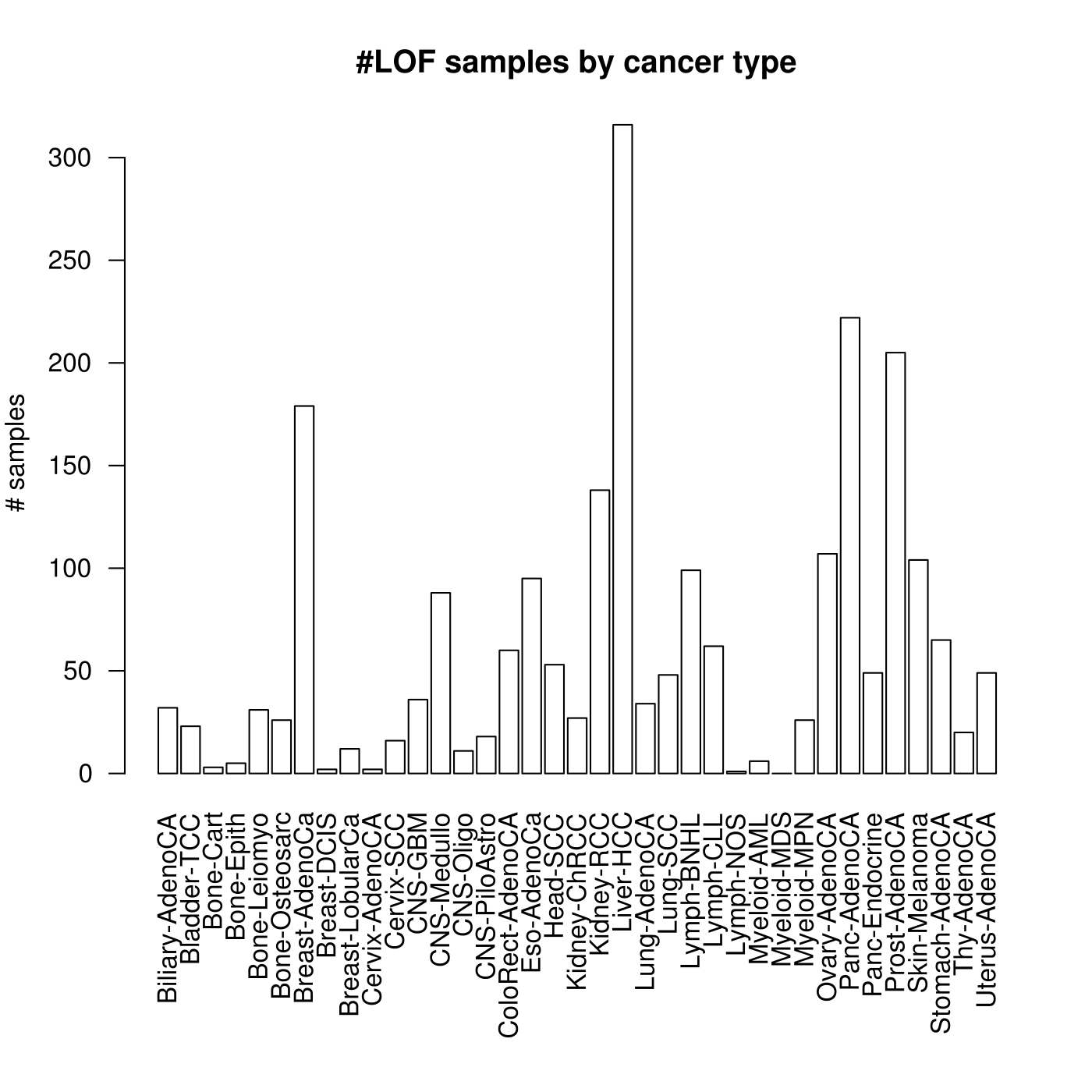 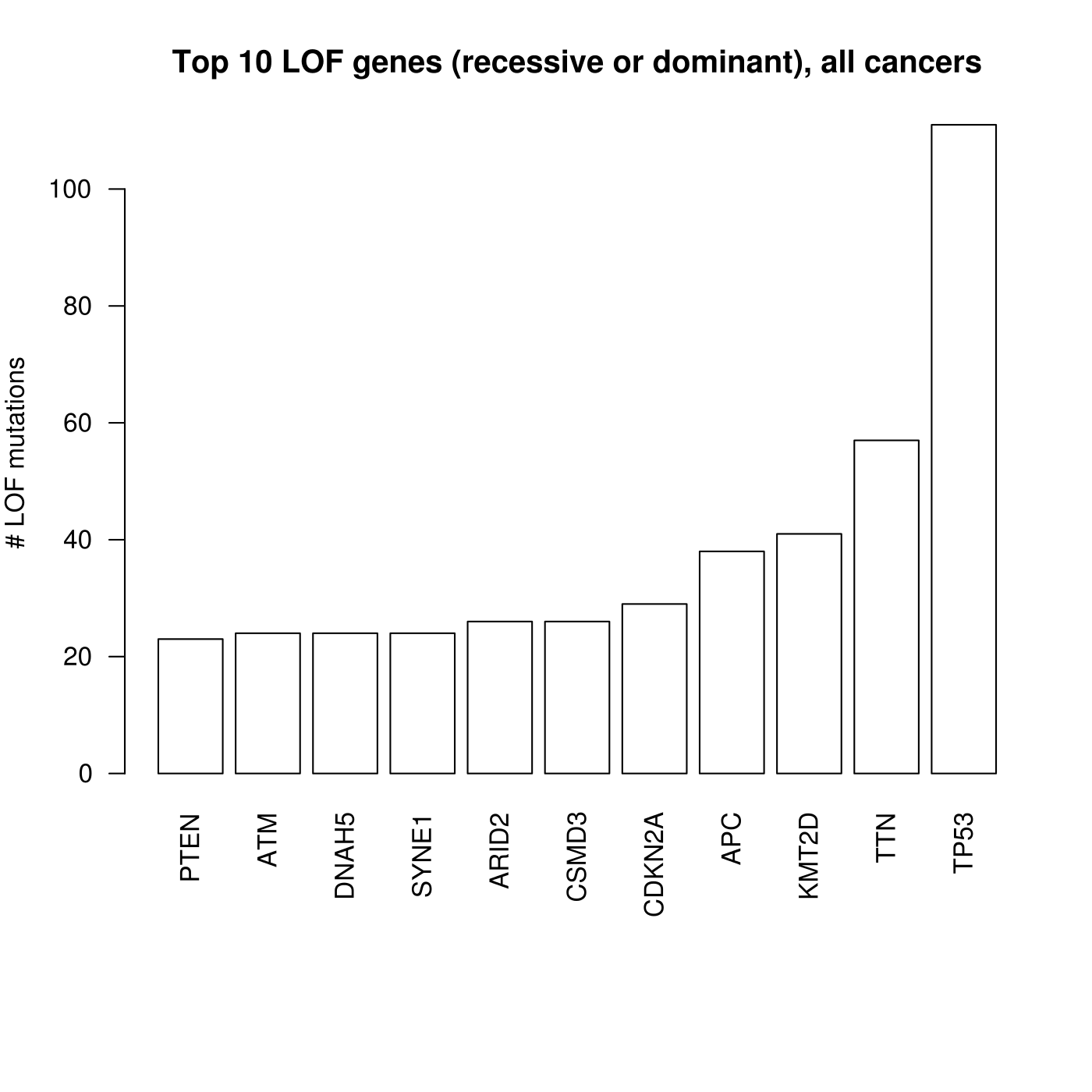 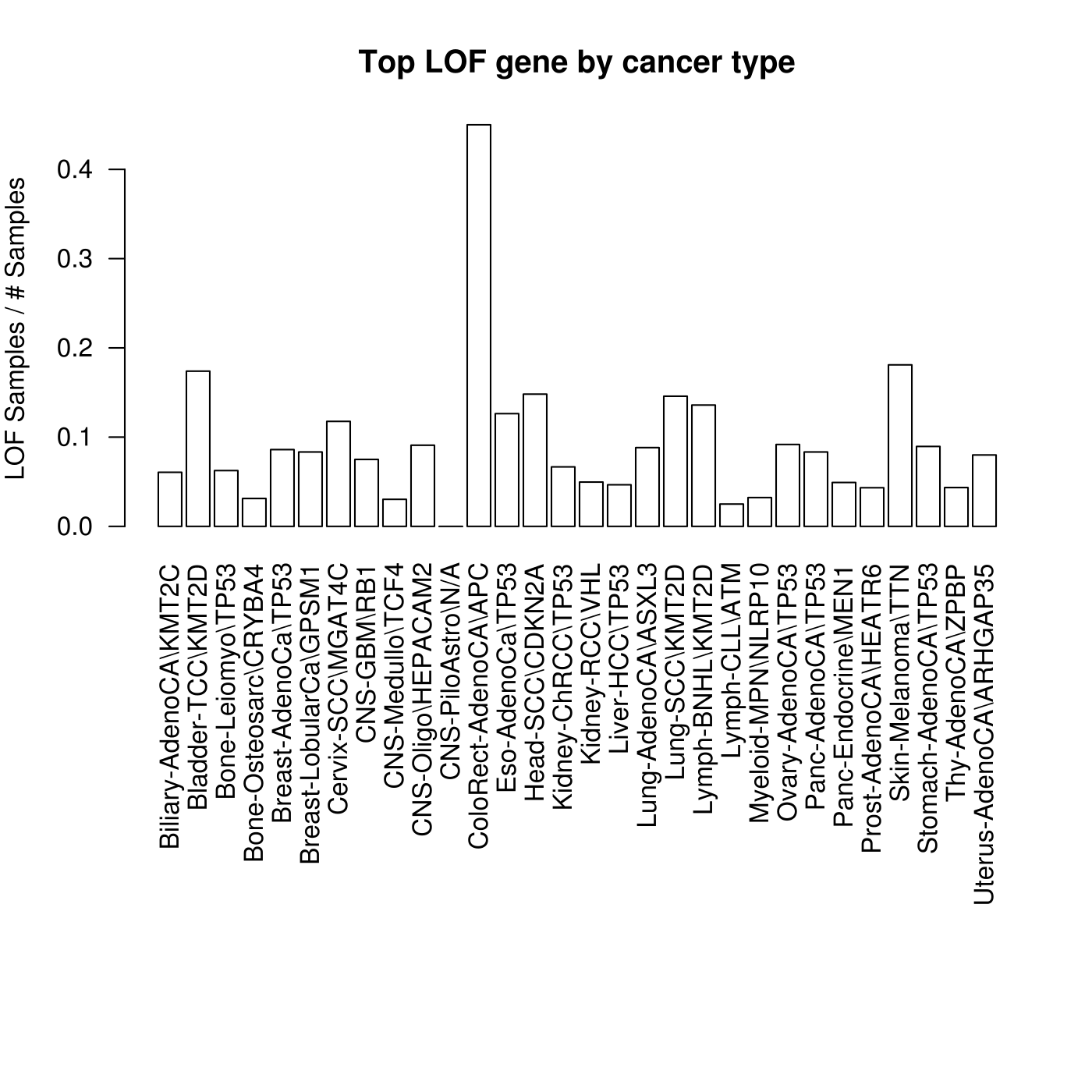 ALoFT PCAWG Slides
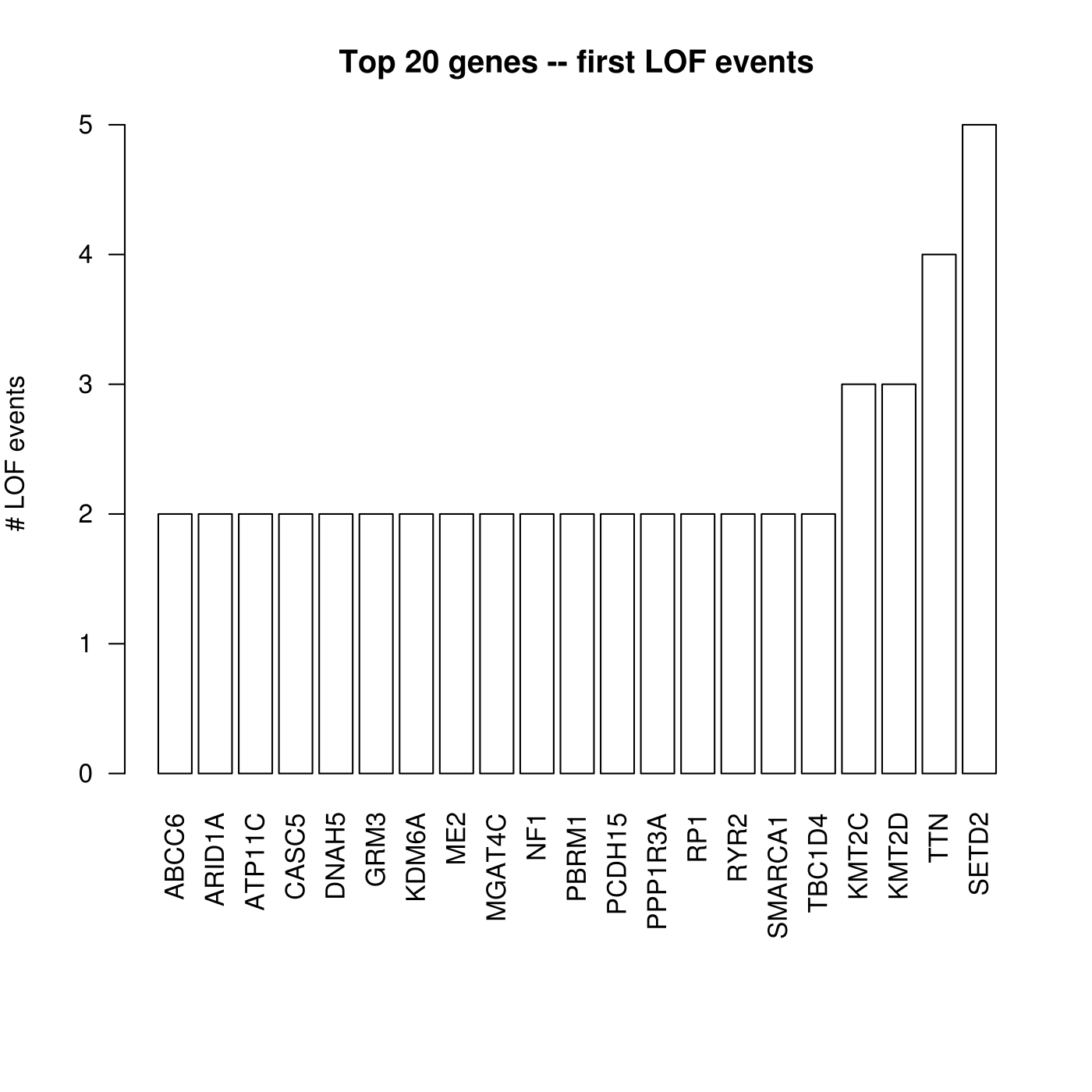 ALoFT PCAWG Slides
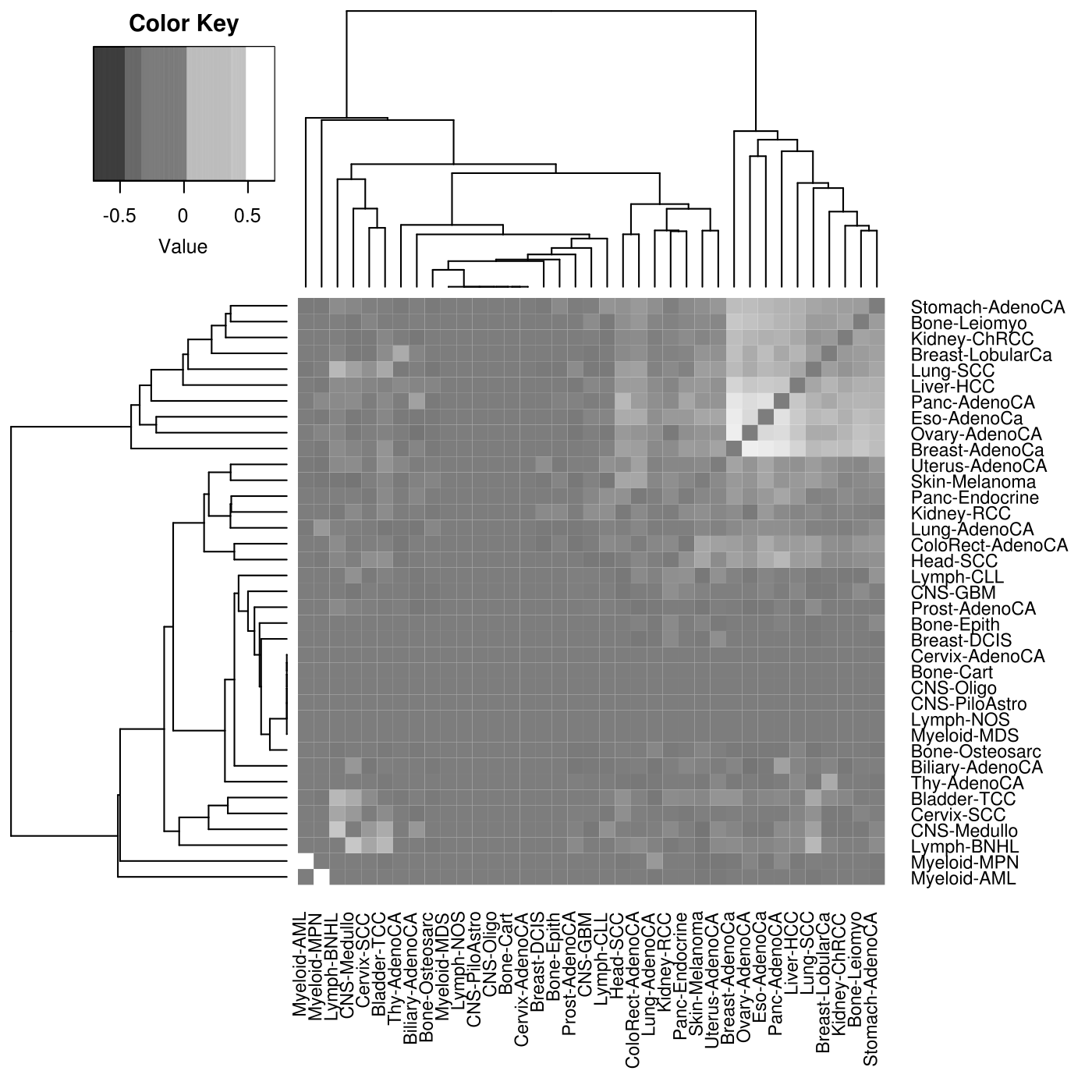 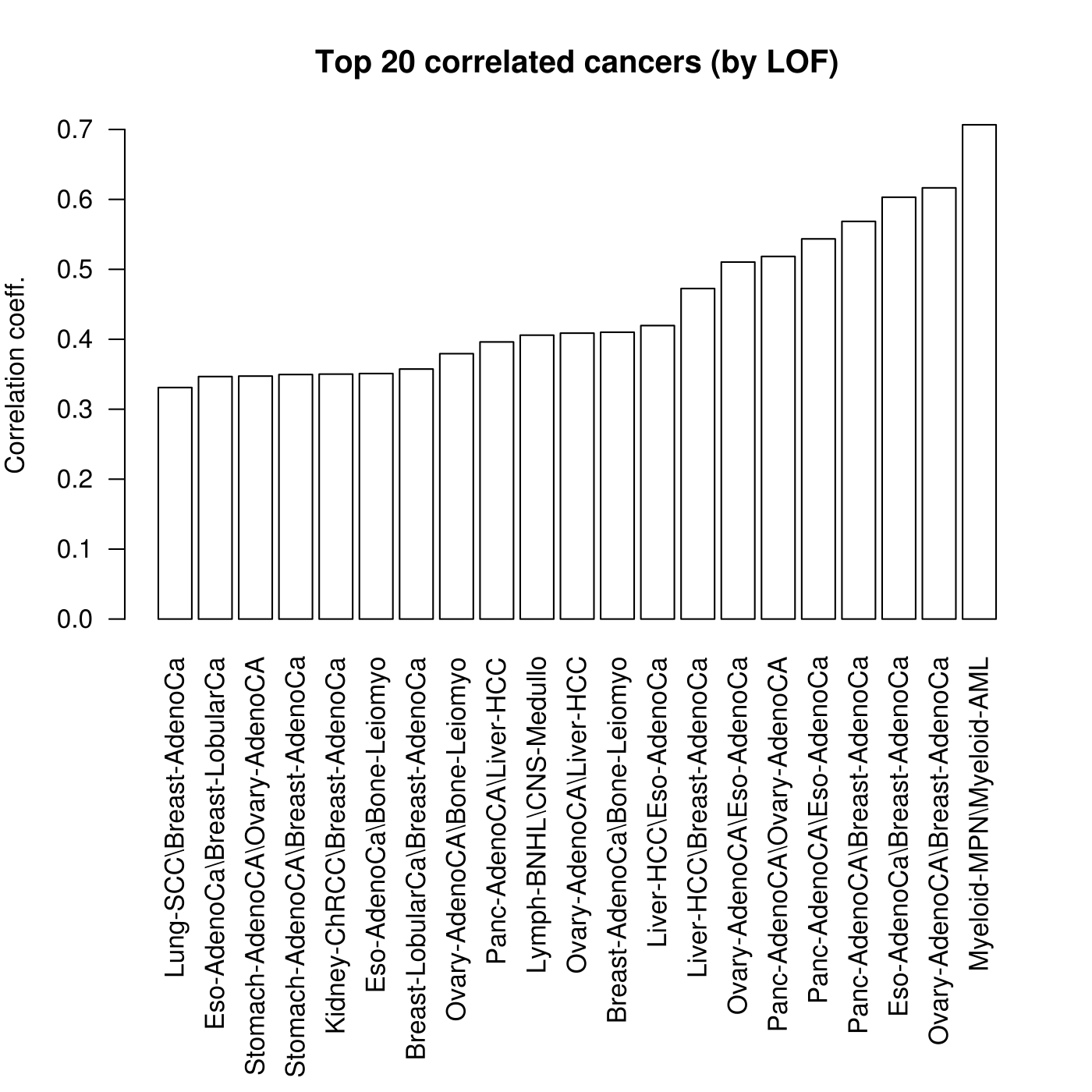 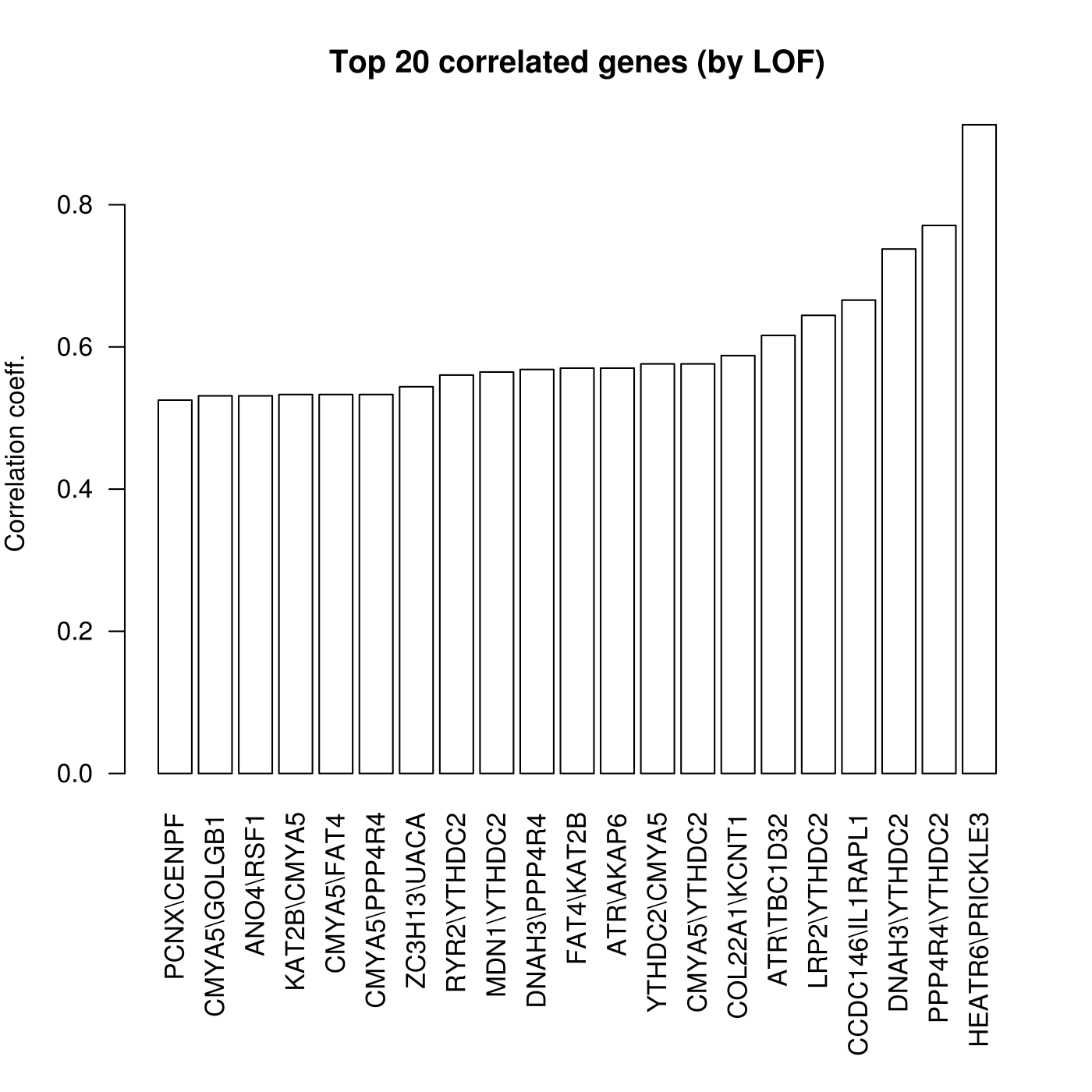 >5 samples
HEATR6 /
PRICKLE3
YTHDC2
TH
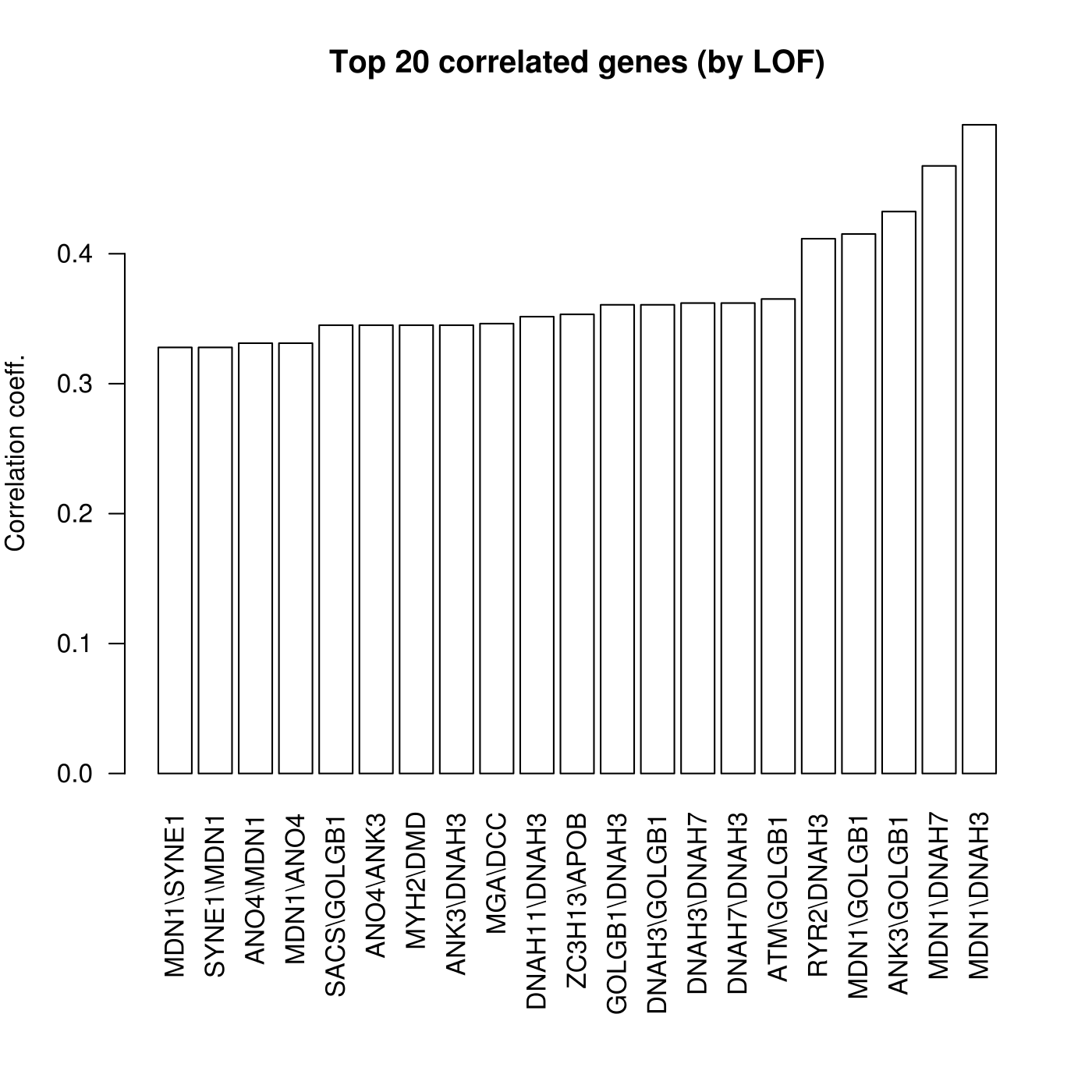 >10 samples
MDN1
GOLGB1
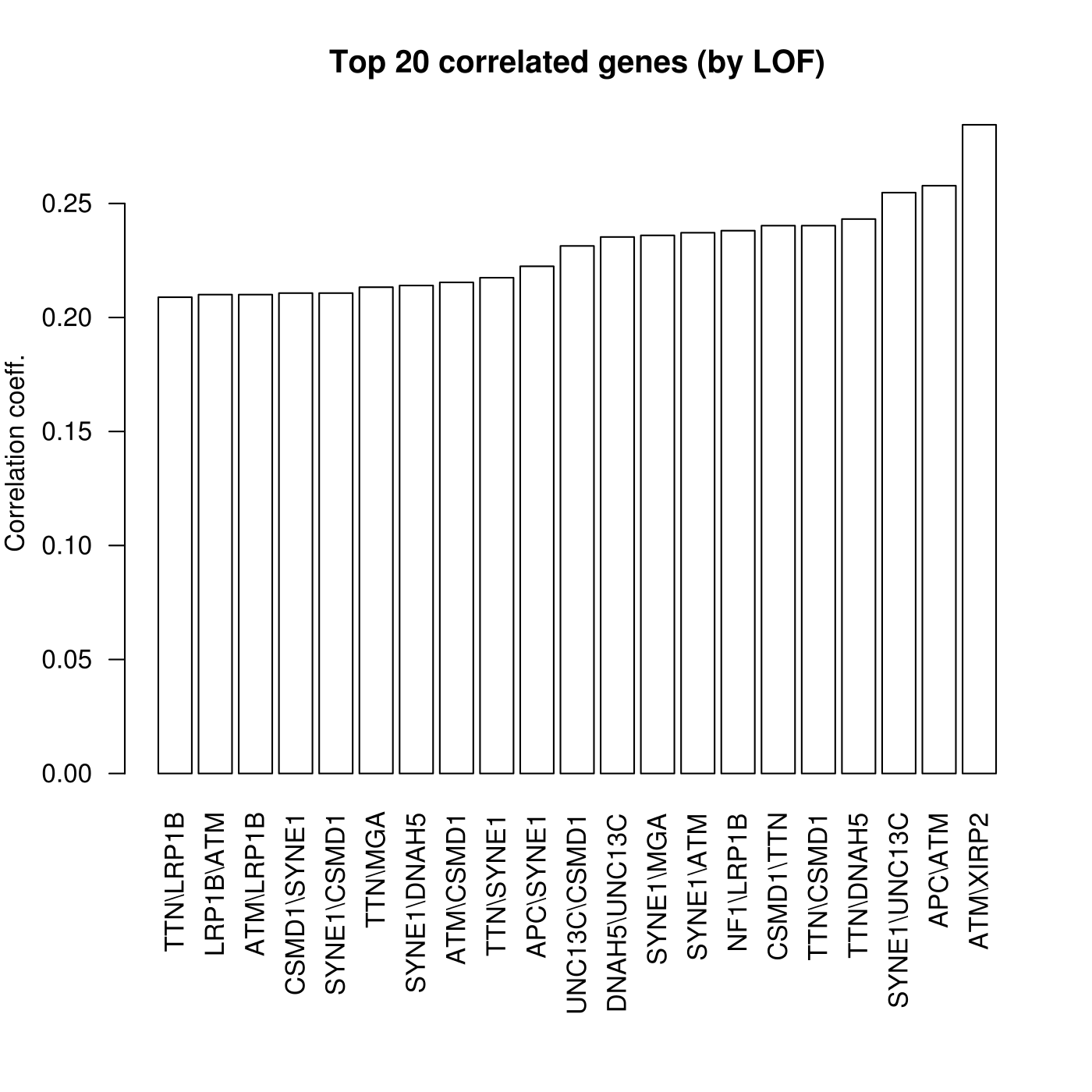 >15 samples
TTN
SYNE1
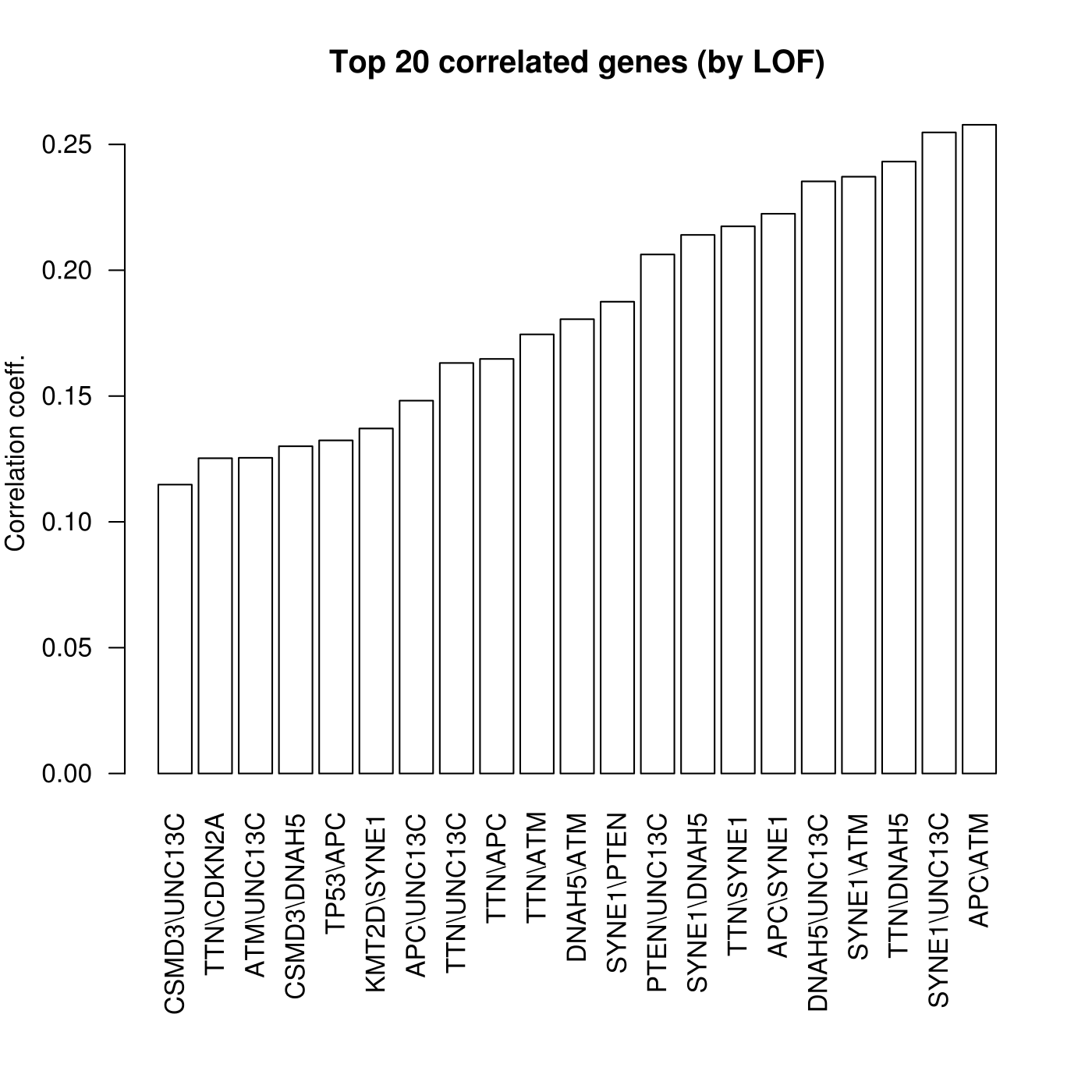 >20 samples
UN13C
ATM